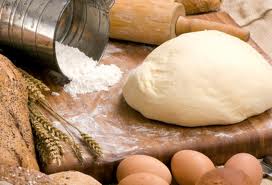 Yeast Breads
Yeast Breads in General
They have a distinctively appealing ____________smell and delicious taste that cannot be matched to commercially prepared sandwich breads.

Many meal managers rely on the ease of bread ____________________to make homemade bread an option to their menu plans.
Making Yeast Breads
Involves several steps






Basic ingredients:
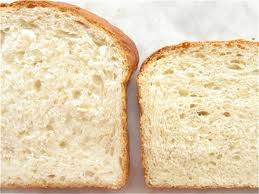 Flour
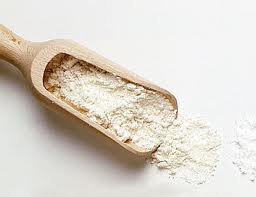 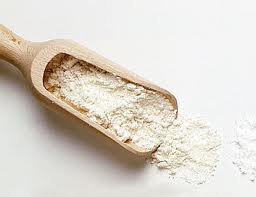 Gives ________________________________bread because of protein called _____________________

Various types of flour contain different amounts of gluten

                            :gives good results for most products
                            :highest gluten content & gives bread strong structure
                            : contains less gluten & gives cakes a tender structure
                              :relatively low-protein flour (aka low gluten) that is often called for in making biscuits, cookies, pie crusts, and pastries.
Liquid
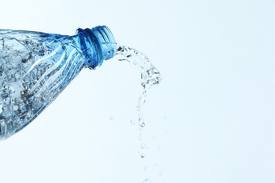 Water or milk are usually used 
			Purpose:
 

		

Milk adds nutrients and helps keep the bread fresher longer
Fat and Sugar
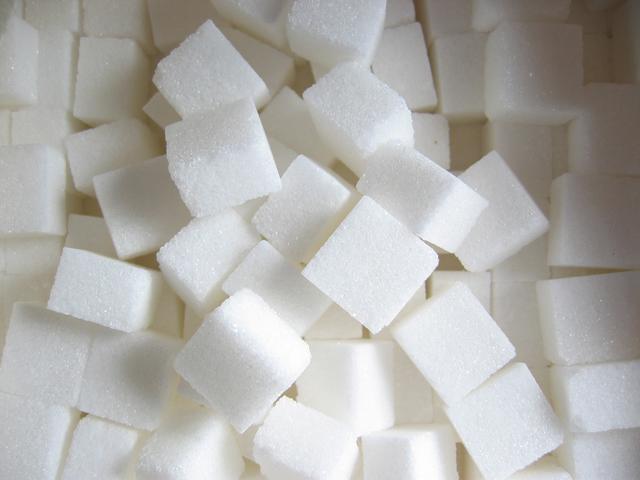 Fat:
Tenderizer because it traps _________ and causes the dough layers to separate

Sugar:
Provides extra ______________for yeast so dough rises faster
Too much _______________ makes yeast work more slowly
Helps bread _________________

Adds _____________________________to dough
Eggs and Salt
Eggs:
When beaten, incorporate ___________
Add flavor, color, & strength because of protein content



Salt:
Without salt, dough ________________ and hard to handle, also leaves small holes on bottom & outside of product
Regulates _____________________
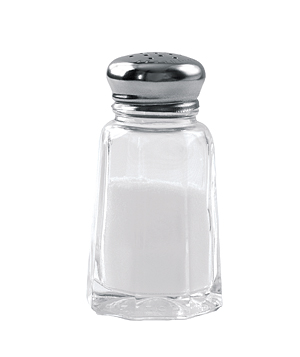 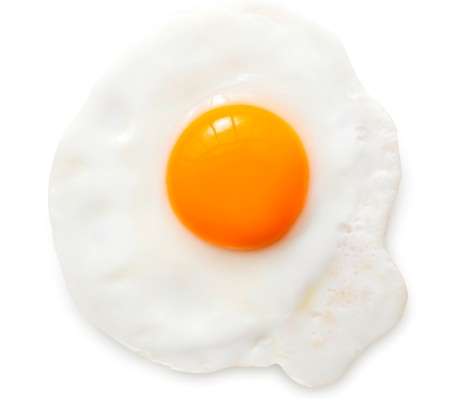 Different types of yeast
Fresh or cake yeast-yeast cells compressed into blocks (30% yeast/70% moisture)
Kept ___________________________________________
Remains viable for a couple weeks

Active dry yeast-stuff in little triple pouches

Instant yeast-available in pouches, jars, and 1 lb bags
Sometimes marketed as “rapid rise” yeast
Can be added ____________________to ingredients, no activation required.
Gluten
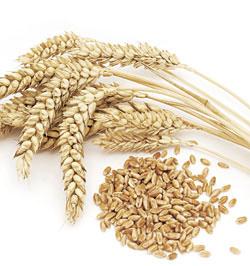 High protein made from _______________________

__________________dough develops gluten
Smooth, silky, and an elastic ball



Review: Kneading = pressing the dough with the heels of your hands, fold it and turn it.
Fermentation/Proofing
________________________: enzymes in yeast produce alcohols & CO2 by breaking down carbohydrates
As gas __________________ the bread it pushes around protein & water molecules, enabling them to form more _________________

__________________________: Activating yeast before adding it to the dry ingredients by mixing it with warm water and a pinch of sugar.
___________________________: allowing bread to rise in fridge

Most CO2 is produced during the rising process at room temp. between 80-85 degrees F
Punching down dough
Excess gas escapes which makes it ____________________________________!

How do you know when to punch down dough?
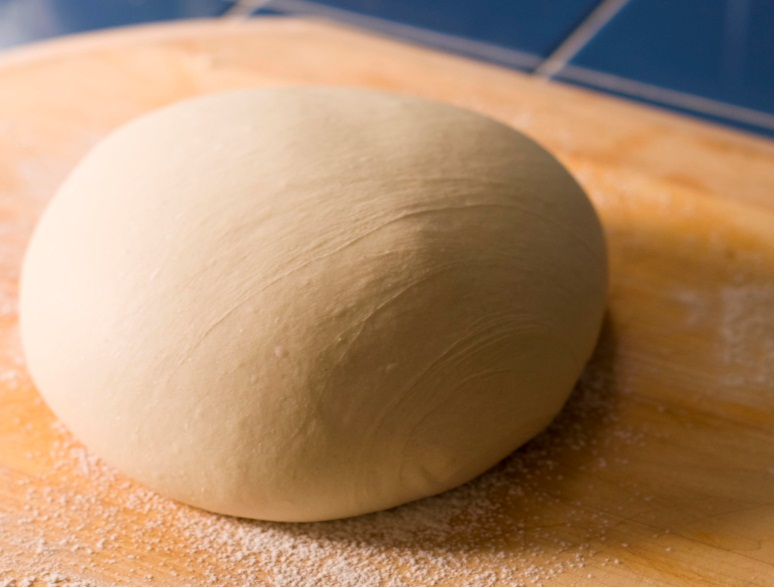 2 types of mixing methods
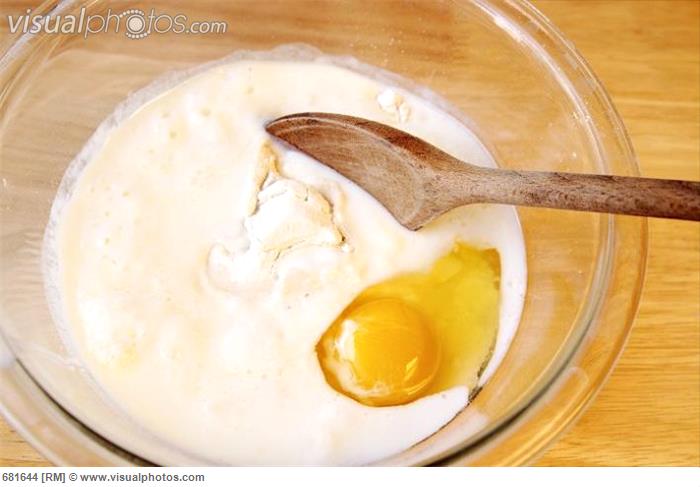 Conventional Method
Dissolve yeast in water (________________ degrees F.) and let stand for ___________ minutes
Water too cold= growth won’t take place
Water too hot= yeast is killed


Heat the _____________________________, to melt the fat.
  
Cool the liquid to about ________degrees F. while still warm, add the dissolved yeast

Add the flour and mix according to the recipe
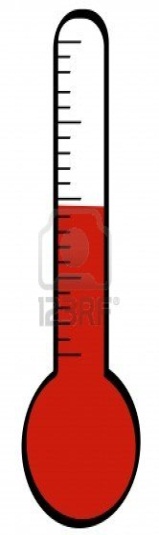 Mixer Method
Use only __________________________________

Combine __________________________with part of the flour, sugar, and salt

Heat fat and liquid between ____________ degrees F. 

Add liquid to dry ingredients and beat until well blended

Higher temp. needed because there are more ingredients to be warmed so that yeast growth can be activated

Add the remaining flour and continue mixing according to the recipe.
Characteristics ofYeast Breads
A high quality loaf of yeast bread has a large volume and a smooth, rounded top.

If the yeast dough had been under- or over- worked, the finished product will have a _________________________.  (This is because the carbon dioxide leaked out)
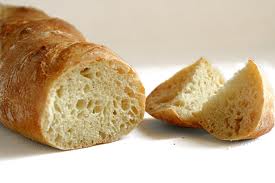 Characteristics ofYeast Breads
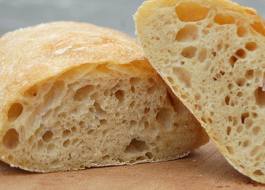 If you allow bread to rise for too long before baking, the top of the loaf may be over expanding (mushroom top looking).

If you do not allow bread to rise long enough before baking, it will have large _________________ on the sides of the loaf.
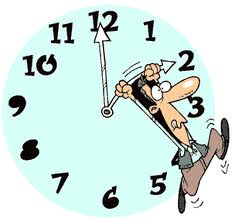 Time Saving Techniques
_____________ Dough -mix, knead and then freeze until ready for baking.

Bread Machines -machine designed to make bread easily, but they are not           full-proof.
_____________________Dough- dough is designed to rise slowly in the refrigerator and is kneaded.

_______________ Dough -dough is designed to rise slowly in the refrigerator and uses the batter method.
“Isn’t Bread Fattening?”
Answer:
Bread provides mostly ___________________carbohydrates, which supply 2 calories per gram, or about _________ calories for the average slice.  If you’re worried about calories, go easy on high-fat spreads, such as butter and margarine.